World Business Coaches
Business Coach Selection Guide
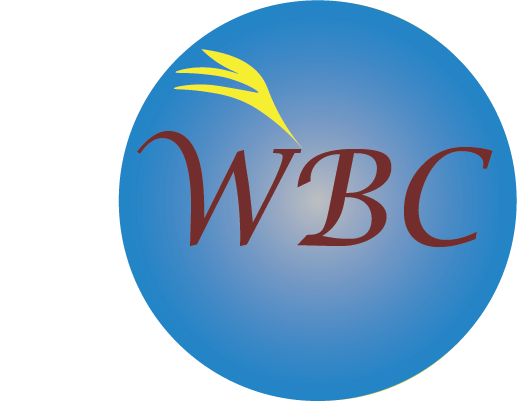 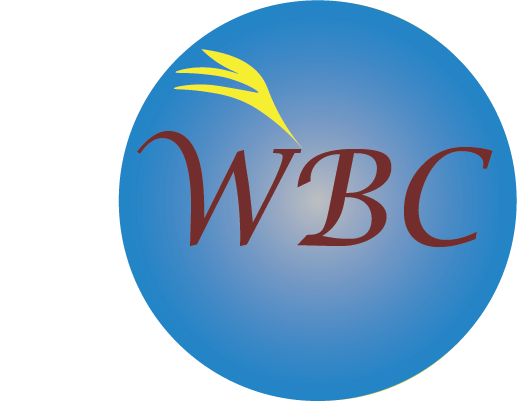 Click anywhere to add all 10 items
Coach Selection Steps:
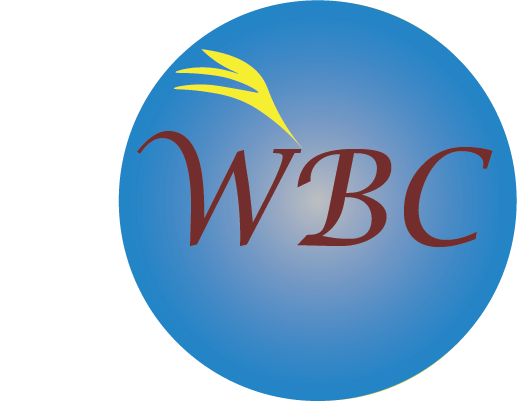 Get your mind right
World Business Coaches
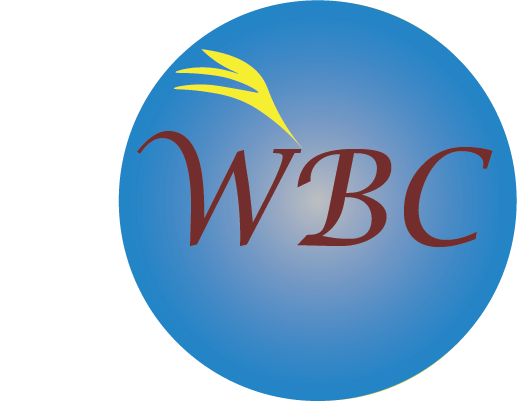 1
Are you ready for a coach ?
A coach will see everything in your company…  
Points of Pride – Points of Pain
Are you Coachable ?
“Normal Day” disruption
Can you take constructive feedback ?
Can you work on things you considered done ?
Do you understand why you want a Coach ?
A Coach won’t FIX your problems !
A Coach will help YOU  fix YOUR problems !
Activate with a click
Coach Sourcing
World Business Coaches
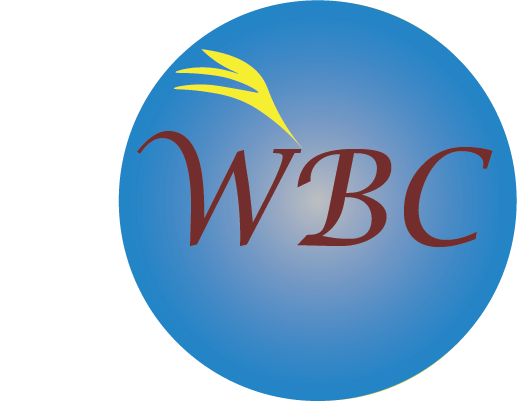 2
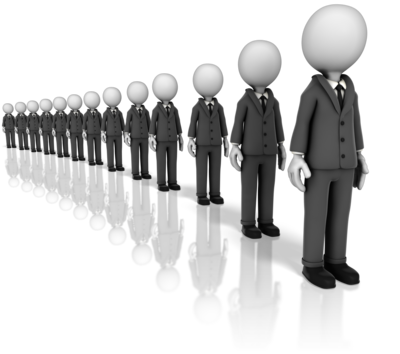 There is no single source for Business Coaching Services
You will have to exert effort to find a good coach.
Google search…. 
2019 search returned 134,000,000 results  
Freelance site(s)
Ratings – Reviews
Response dependent.
Business Coaching is not a “Regulated” industry
Finding a coach is hard work, just like finding your replacement !
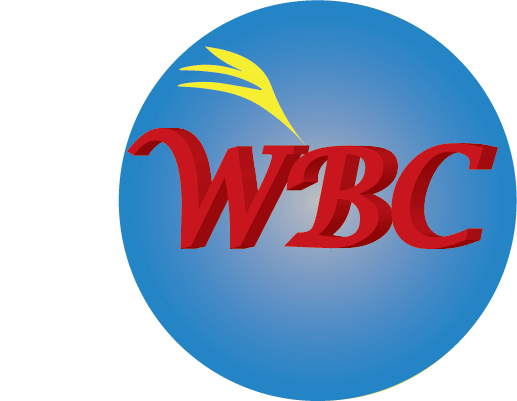 Cost and Value
World Business Coaches
3
Custom 3 D logo
Professional Business Coaches can be EXPENSIVE
Generally engaged on an Hourly basis like an attorney.
Include the value of your time and your team’s time.
This is your cost basis.
Return on investment should be tracked as a metric.
If you can’t answer the question of how to track the return – Don’t do it!
Choosing a Coach
World Business Coaches
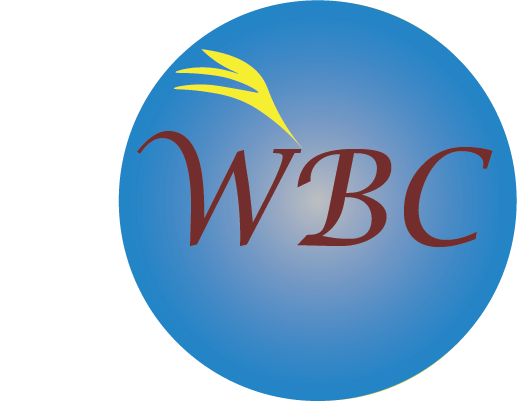 4
Conduct intensive and targeted interviews.
Passion 
Personal Fit
What is their “System”
Past Experience
References
No matter who you select, it’s a roll of the dice.
Constantly assess 
Is this helpful ?
Give it time but find a new coach if this one is not hitting the mark
Communication
World Business Coaches
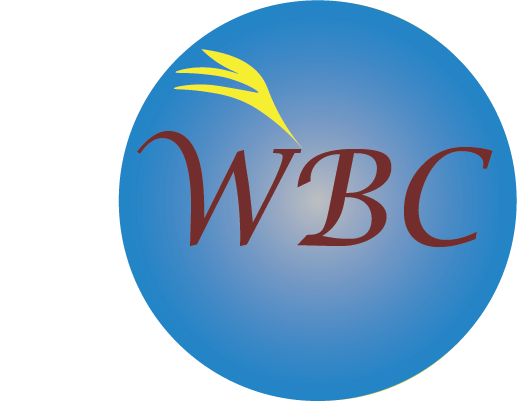 5
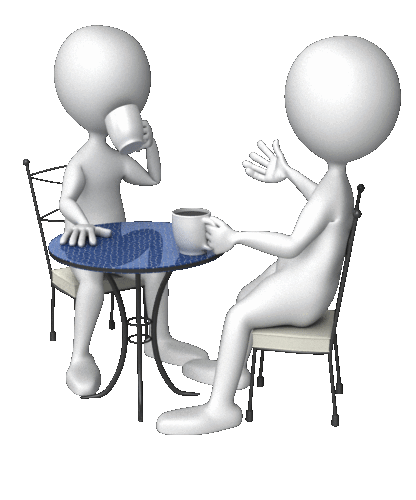 Build a relationship
Communication has to be two way
Ask if you don’t understand.
Communicate your expectations.
Don’t be afraid to say NO.
Agree on Benchmarks and Progress Reviews.
Remember who is paying the bills
You’re the boss !   
Celebrate Wins  - Acknowledge Losses
Take Action if and when necessary
Expectations
World Business Coaches
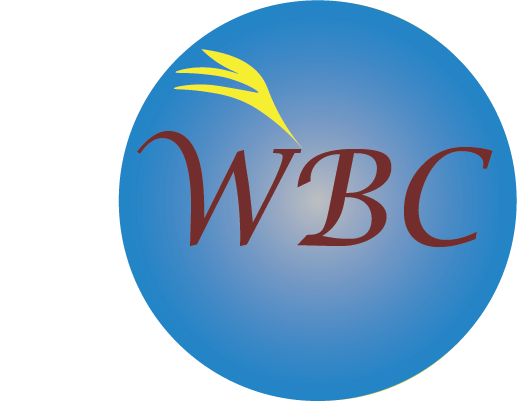 6
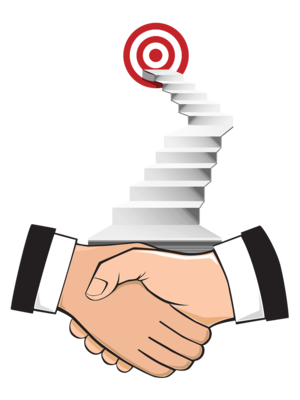 Set clear expectations based on desired outcomes.
Outcome should be measurable
Agree on target dates for activities
30-60-90 day targets
Agree on Return On Investment
Setting Limits
World Business Coaches
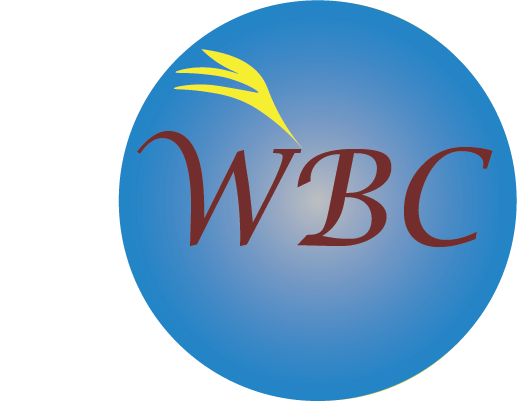 7
Agree on a set of limits
Total investment amount
Availability
Work place – On Site or Remote
Response expectations
Travel conditions
Coach or First Class tickets.
5 star or Budget Hotel
Full Size or Compact rental car
This slide has no animation
Agree on Review periods and stick to them!
Persistence
World Business Coaches
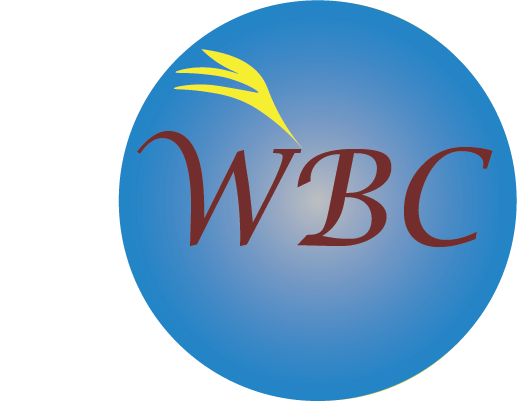 8
Change will not happen overnight !
You can get the best advise in the world but you must implement!
Click for emphasis point
“Today I will do 
what others won’t, 
so tomorrow I can accomplish 
what others can’t.”
                                                                                                       ~ Jerry Rice
Continuous Improvement
World Business Coaches
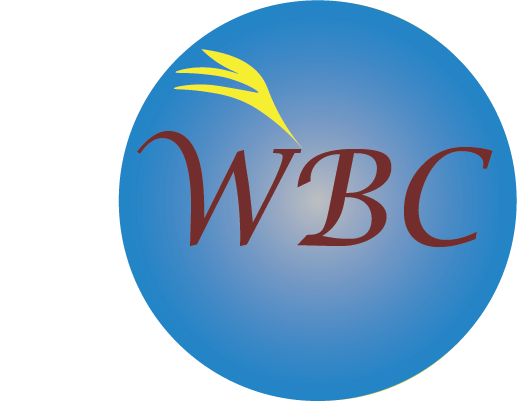 9
This is not a “ONE and DONE”  activity.
Set the foundation
Implement
Measure Results
Improve
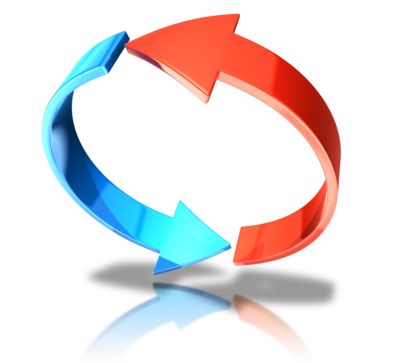 This slide has no animation
Check List
World Business Coaches
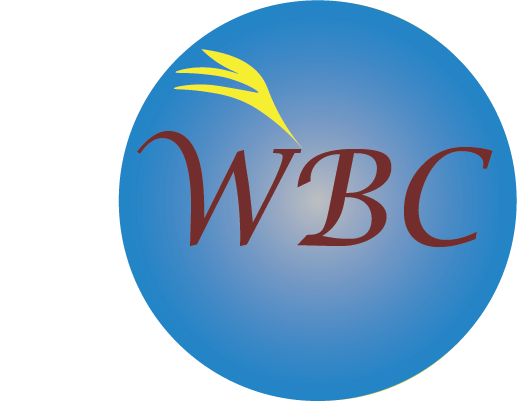 10
Turn these 10 points into a list and use the list.
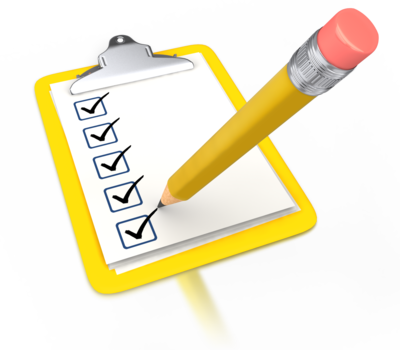 This PowerPoint Demonstration is a product of:
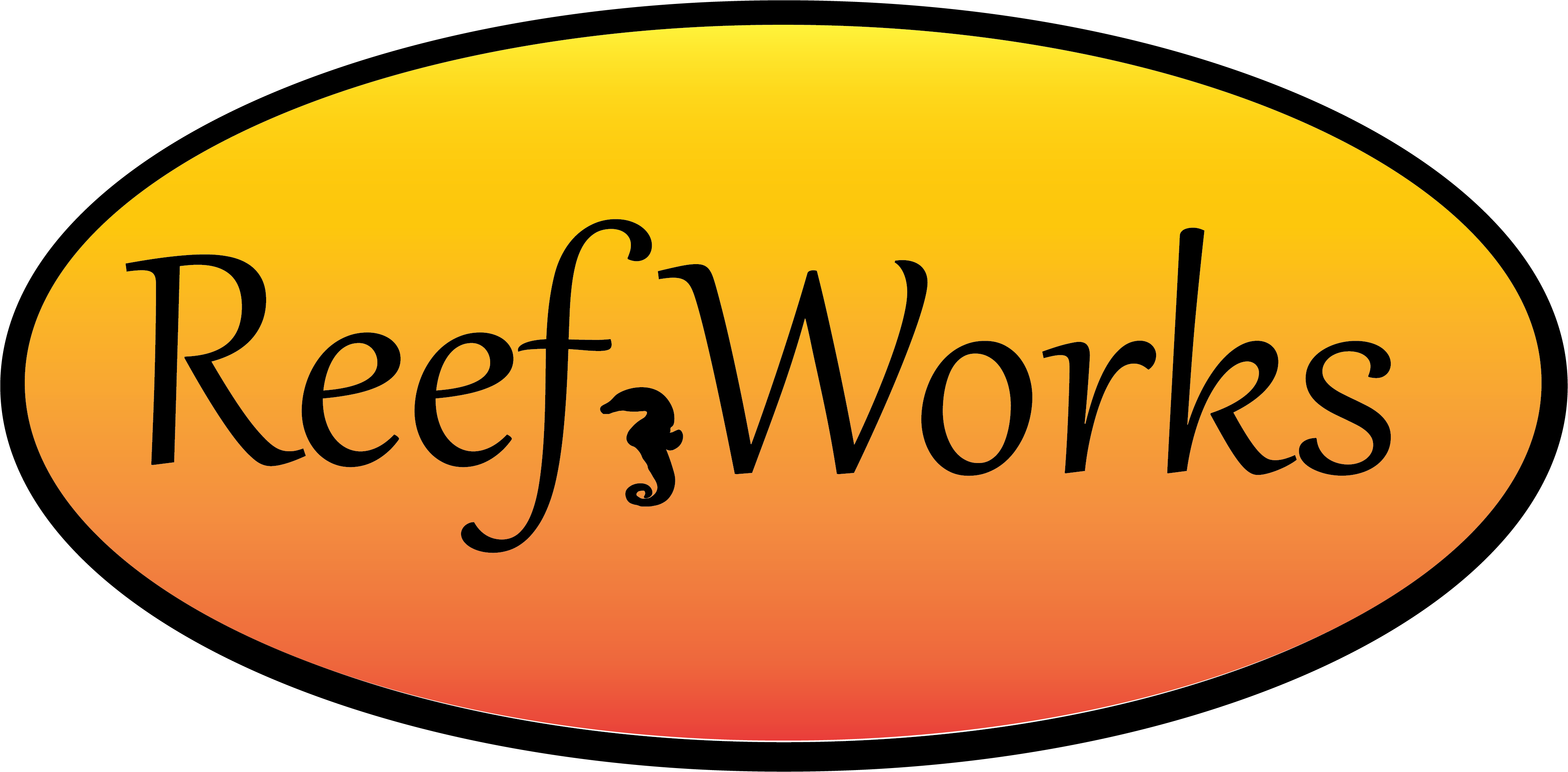 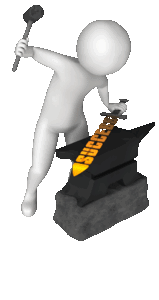 www.reefworks1.com
Let us custom build your next big presentation